New blending material for concrete
有限会社渋谷建材
コンクリートの運命を変える素材！その名もキングクリムゾン！Materials that change the fate of concrete! Its name is King Crimson!
添加率を変えることで遅延時間をコントロール！　Control the delay time by changing the addition rate.
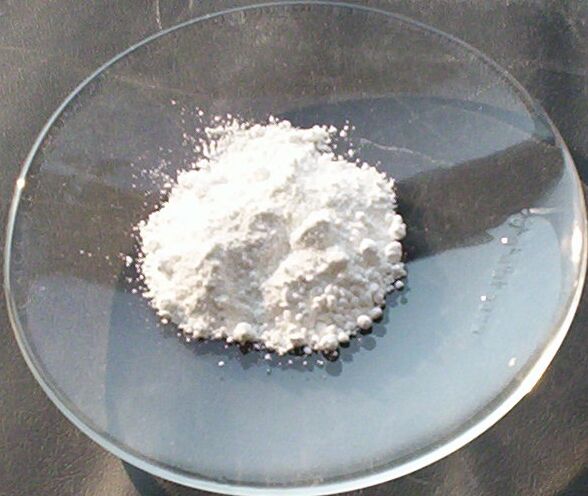 凝結遅延材　Condensing delay material
２４時間以上の凝結遅延に成功！　Successful condensation delay of more than 24 hours.
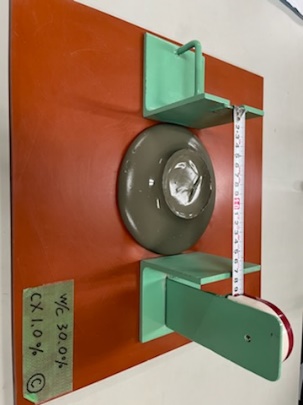 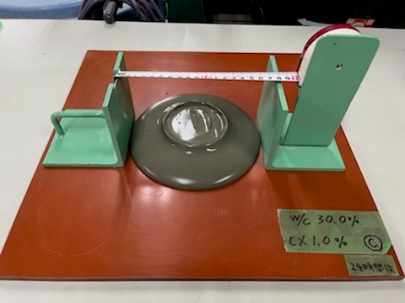 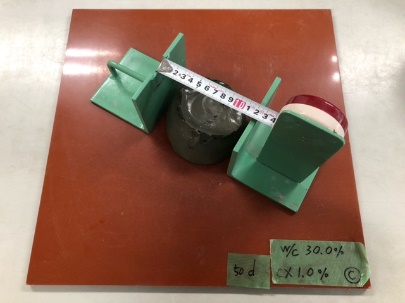 → →
→
50 days have passed.
24 hours have passed.
用途　Use
残コン・戻りコンクリートに添加して再使用
　　Add to excess concrete and reuse it.



大型構造物のコールドジョイント対策
　　Measures against cold joints in large structures.
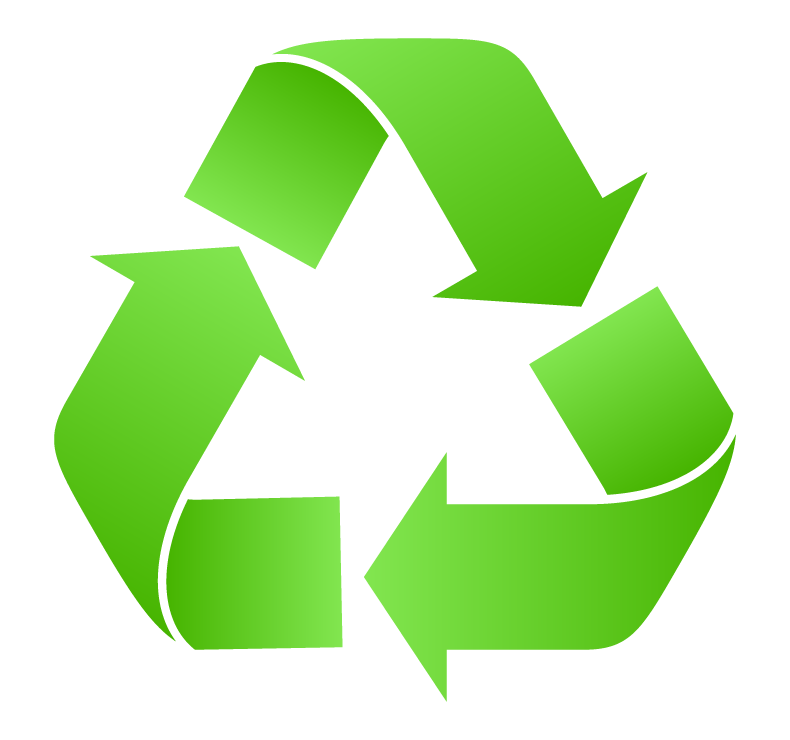 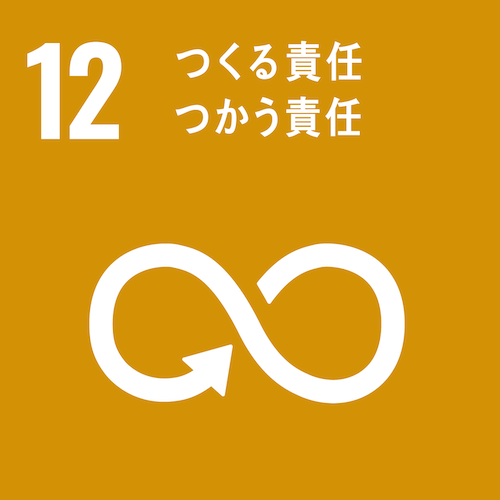 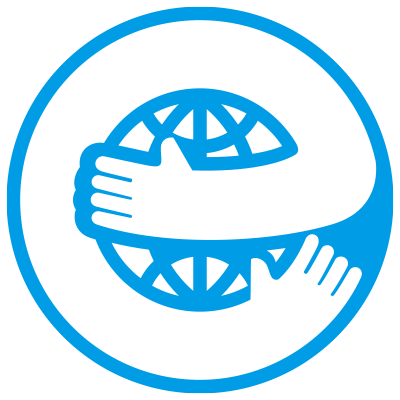 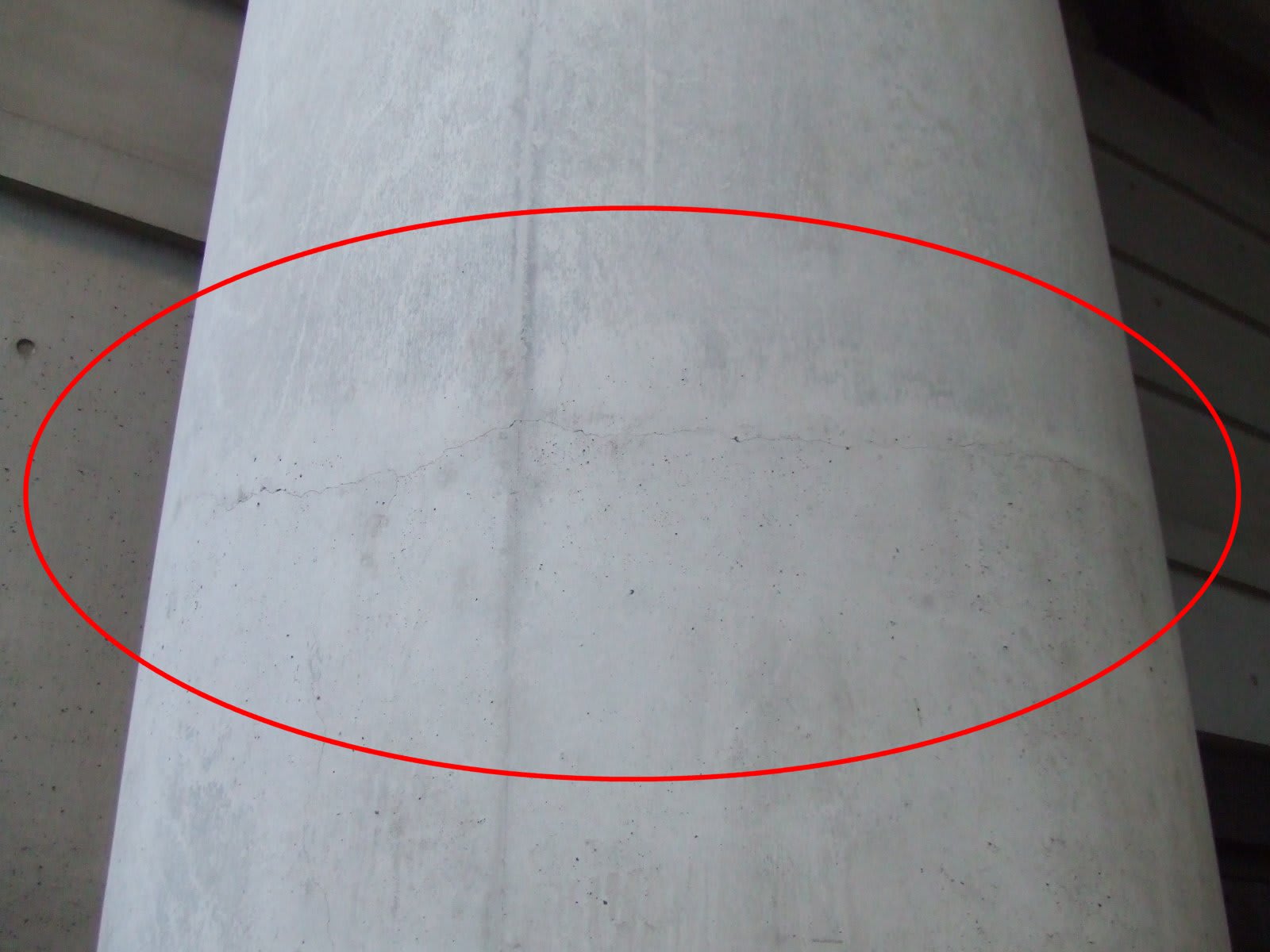 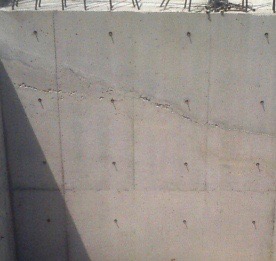